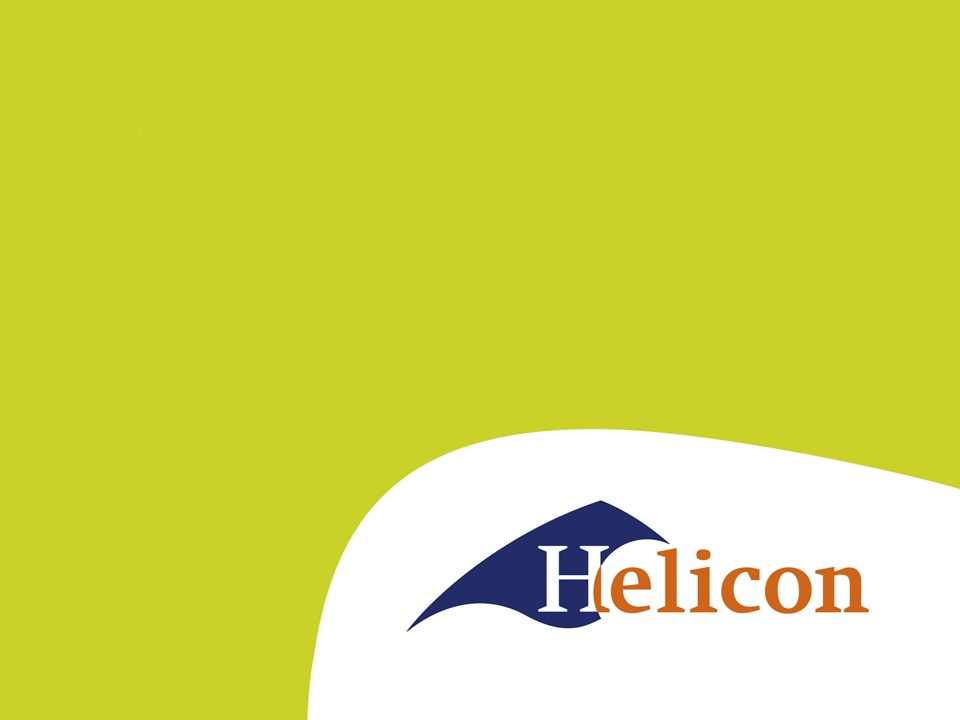 Cultuur technisch maaiwerk
Te verdelen in twee groepen
Berijdbare terreinen

Steile taluds, sloten en open water
Wat is het doel van het maaien
Winning van het gewas

veiligheid

Doorstroming van het water

Voorkoming van verlanding

Voorkoming van vermesting

Bescherming leefgebied

Kortgemaaid veld
Verschillende soorten maaier
Trommel en schijvenmaaiers

Klepelmaaiers

Cirkelmaaiers

Slagmaaiers

Kooimaaiers

messenbalk
Winning van het gewas
Maaitijdstip afhankelijk van het weer

Gewas niet te kort maaien

Plaatsen met zwerfvuil ontzien

Strook langs rijbaan niet meenemen

Alleen toepasbaar bij voldoende ruimte

Meerdere werkgangen
[Speaker Notes: De term duurzaamheid is gedefinieerd in het VN Brundtland-rapport uit 1987. De Food and Agricultural Organization van de VN heeft daarvan een definitie afgeleid voor voedselpatronen: “Duurzame voedselpatronen zijn voedselpatronen met een lage milieubelasting, die bijdragen aan voedselveiligheid en gezondheid voor de huidige en toekomstige generaties. Het voorzien in de behoeften van de wereldbevolking betekent dat er voldoende, gevarieerd, gezond en veilig voedsel beschikbaar is en dat dit eerlijk verdeeld is.”

Er is ook een bredere definitie van duurzaamheid vanuit de overheid. Daarin betekent duurzaam voedsel een productie en consumptie met respect voor mens, dier en milieu. Het gaat bij duurzaam dus niet alleen over milieu en klimaat zoals in de eerste definitie, maar ook over andere voedselkwaliteitsaspecten zoals:
◾ Dierenwelzijn
◾ Natuurbehoud
◾ Milieu en klimaat
◾ Eerlijke handel (fair trade).]
schijvenmaaier
Aandrijving via tandwielkast onder de maaischijven

Hoogte verstelling door topstang langer of korter te maken, of sleepvoeten te verstellen

Trommels brengen gewas verder naar binnen 

Worden veel toegepast in de bermen

Veel toegepast voor voederwinning, compacter van bouw dan trommelmaaier
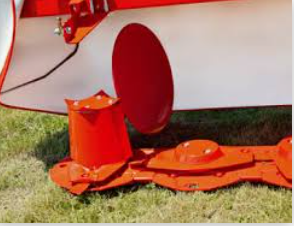 trommelmaaier
Aandrijving trommels van bovenaf

Veel vermogensbehoefte door zware trommels

Gewas gaat tussen trommels door

Maaihoogte verstelling door glijschotels hoger of lager te stellen

Hoger dan schijvenmaaier, daardoor minder makkelijk als triple of vlindermaaier uit te voeren
Minder gebruikt in cultuurtechniek
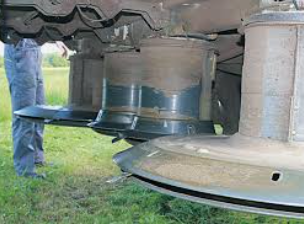 Zwad maken
Aangedreven hark kan gewas makkelijke leggen waar je het wilt hebben
Werkt het beste op vlak terrein







Wielhark, erg licht, ook geschikt voor ongelijk terrein, weinig last van onregelmatigheden
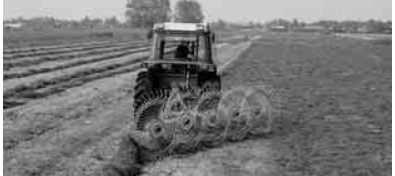 Afvoer maaisel
Geen afvoerkosten, misschien zelfs opbrengst
veiligheid
Uitzicht op verkeerssituaties

Uitzicht op verkeersborden e.d

Schuilplaats voor wild

Onveilige en ongewenste situaties
	( criminaliteit en veiligheid )
klepelmaaier
Klepelmaaier:

Kan goed ruigtes aan en lichte houtachtige gewassen
Ongevoelig voor verontreinigingen
Maaigedeelte bestaat uit rol met klepels
Hoogte verstelling door topstang en eventueel verstelling van de looprol
Meestal voorzien van een uitbreekbeveiliging als er een obstakel wordt geraakt, en een slipkoppeling bij overbelasting
Door de looprol kan de klepelmaaier goed oneffenheden in het veld volgen
Vaak uitgerust met side shift
Klepels kunnen wegslaan bij onrechtmatigheden
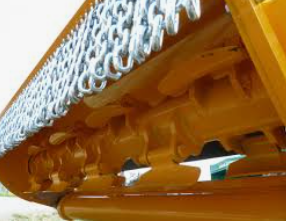 Maai-zuig combinatie opbouw
In 1 werkgang klaar
Zuigende werking op de grond, waardoor ook beestjes mee gaan
Zwerfvuil gaat gelijk mee
Geen vervuiling van het wegdek
Maai-zuig combinatie zelfrijdend
Cirkelmaaier
Snijdt scherper af dan klepelmaaier
Gevaarlijker door wegvliegend materiaal

Betere spreiding van materiaal dan met klepelmaaier

1 mes snijdt aan twee kanten van het midden

Je kunt deze messen zelf slijpen en balanceren

Messen kunnen meestal niet weg bij onrechtmatigheden, soms beveiligd met breekpen.

Veel toegepast op speelvelden
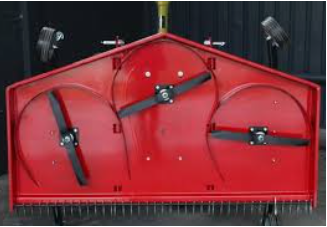 slagmaaier
Minder geschikt voor maaiwerk in bermen, i.v.m. gevaar voor weggooien materiaal
Wordt veel toegepast voor knippen van hagen
Messen hangen aan een as ( bout )
Mes kan wegslaan bij onrechtmatigheden
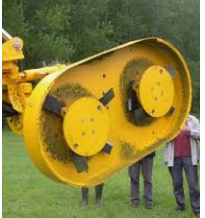 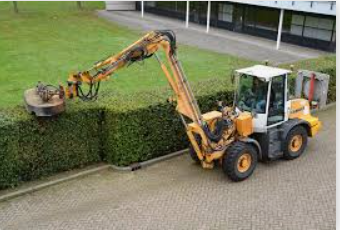 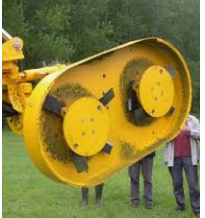 Kooimaaier
Toegepast op sport- en golfvelden

Cilindervormige messenkooi snijdt langs tegenmes

Gevoelig voor onrechtmatigheden

onderhoudsgevoelig
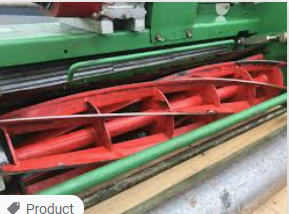 Doorstroming van het water
Zodat gewassen geoogst kunnen worden

Te hoog water op ongewenste plaatsen

Afvoer van water op wegen en kunstwerken
Tractor met maaikorf
Kraan met maaikorf
Enkele messenbalk
veel toegepast als maaikorf
Werkbreedtes van 1 tot 6 meter
Onderaan vaste vingers
Daarboven bewegend mes
Vingers en mes worden op elkaar gedrukt door drukkers
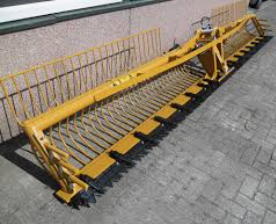 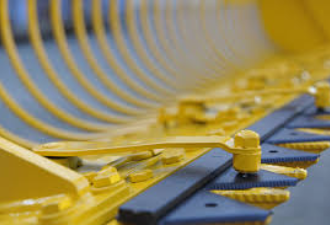 Dubbele messenbalk
Twee messen worden op elkaar gedrukt door drukkers

Geen vaste vingers

Beide messen gaan heen en weer

Onder water maaien mogelijk
Mooiere plantwond dan bij enkele messenbalk

Lage capaciteit

Erg onderhoudsgevoelig

Toepassing in natuurgebieden
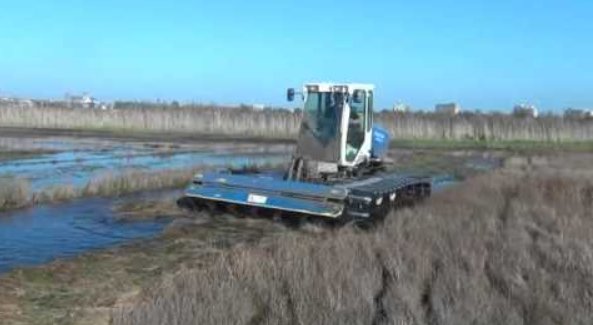 Voorkoming van verlanding
Bij vijvers en vennen

In mindere maten bij sloten
[Speaker Notes: Waarom MVO?

Bedrijven hebben verschillende redenen om zich met MVO bezig te houden. In de praktijk spelen altijd meerdere motieven een rol. We onderscheiden 3 hoofdmotieven:
 
MVO omdat het loont 
MVO draagt bij aan de financiële prestaties van bedrijven. Onder meer door de stijgende vraag naar duurzame producten en diensten, maar bijvoorbeeld ook omdat MVO de arbeidsproductiviteit verhoogt. In ons dossier MVO loont vindt u alle financiële voordelen van MVO op een rij.
 
MVO omdat het moet 
Soms worden bedrijven gedwongen om zich (meer) met MVO bezig te houden. Bijvoorbeeld door consumentenboycots, mediaschandalen, stakingen of ingrijpen van de overheid. Vaak houden ze zich dan niet aan de minimale maatschappelijke normen, waardoor ze hun ‘license to operate’ verliezen. Bedrijven die zich met MVO bezig houden krijgen minder te maken met zulke acties en boycots.
 
MVO omdat het hoort 
Niet alleen financiële overwegingen spelen een rol bij MVO. Veel bedrijven doen het omdat zij een steentje willen bijdragen aan de maatschappij en ze het milieu niet teveel willen belasten. Ze doen aan MVO omdat ze vinden dat het hoort. Bij sommige ondernemingen, zoals Triodos Bank en Ecostyle, liggen ethische motieven zelfs aan de basis van het bedrijf. Duurzaamheid vormt de kern van hun bedrijfsstrategie.]
maaiboot
Voorkoming van vermesting
In bermen

Schrale graslanden

natuurgebieden
Rupsmaaier voor natte graslanden
Gewas wordt gemaaid en door opgebouwde bandhooier gelijk in een zwad gelegd
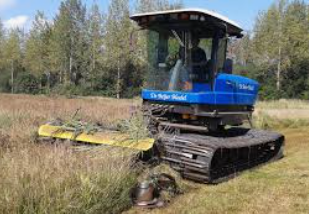 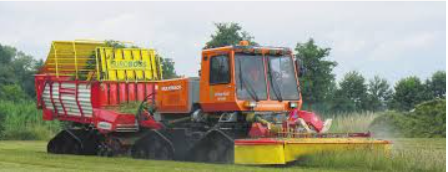 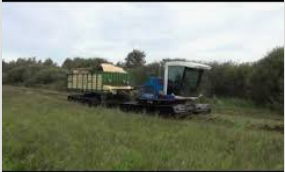 Speciale maaiers voor taluds en dijken
Waar tractoren niet  meer kunnen rijden komen speciale maaiers

Kan radiografisch met rupsmachines

Zelfrijdende machines met laag zwaartepunt

Kunnen verschillende type maaier aan gebouwd worden zoals:
Klepelmaaier
Messenbalk
schijvenmaaier
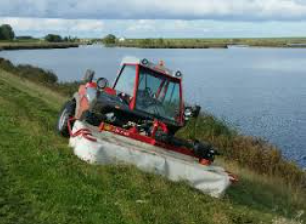